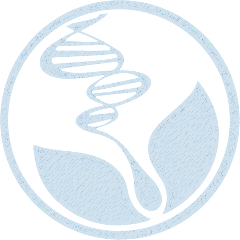 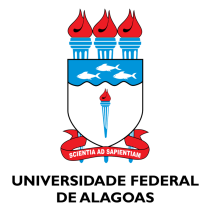 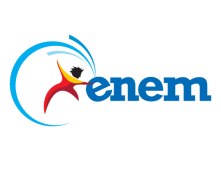 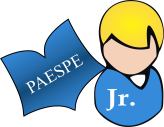 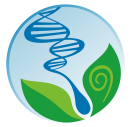 UNIVERSIDADE FEDERAL DE ALAGOAS
EXAME NACIONAL DO ENSINO MÉDIO
PROGRAMA DE APOIO ÀS ESCOLAS PÚBLICAS DO ESTADO
INSTITUTO DE CIÊNCIAS BIOLÓGICAS E DA SAÚDE
B
iologi
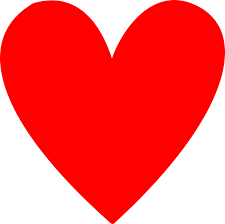 “Aquele que não luta pelo futuro que quer, deve aceitar o futuro que vier”
Desconhecido
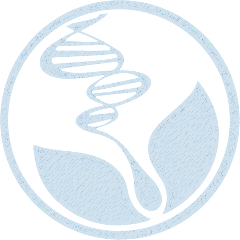 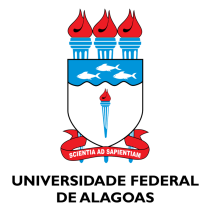 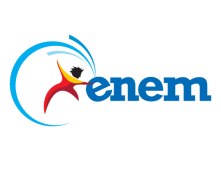 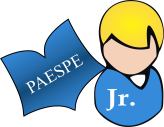 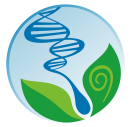 UNIVERSIDADE FEDERAL DE ALAGOAS
EXAME NACIONAL DO ENSINO MÉDIO
PROGRAMA DE APOIO ÀS ESCOLAS PÚBLICAS DO ESTADO
INSTITUTO DE CIÊNCIAS BIOLÓGICAS E DA SAÚDE
Momento clichê
βίος  (bios) = vida

Sufixo –logia = conhecimento de, ciência de, estudo de(o)
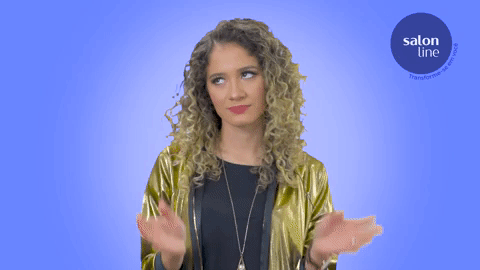 ESTUDO DA VIDA
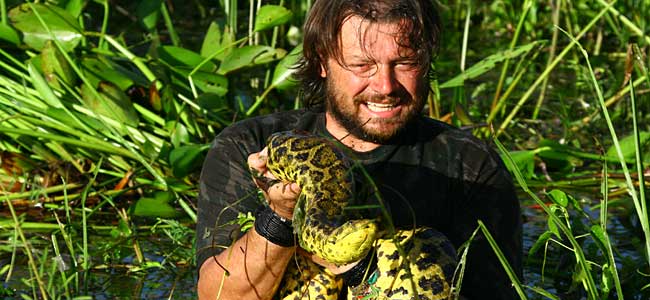 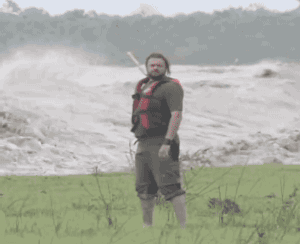 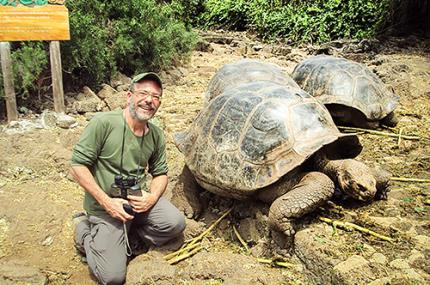 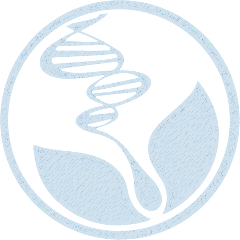 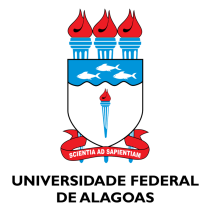 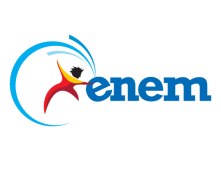 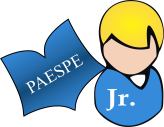 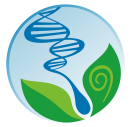 UNIVERSIDADE FEDERAL DE ALAGOAS
EXAME NACIONAL DO ENSINO MÉDIO
PROGRAMA DE APOIO ÀS ESCOLAS PÚBLICAS DO ESTADO
INSTITUTO DE CIÊNCIAS BIOLÓGICAS E DA SAÚDE
Onde um biólogo pode atuar?
biologia forense
biologia molecular
biorremediação
genética
gerenciamento costeiro
meio ambiente
microbiologia
zoologia
bioinformática
biologia de organismos aquáticos
controle de pragas e vetores
biotecnologia
Onde usamos a biologia
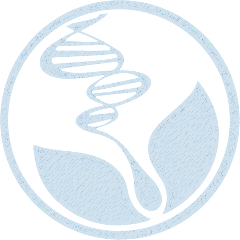 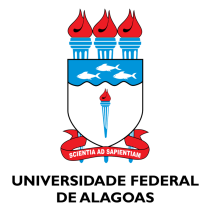 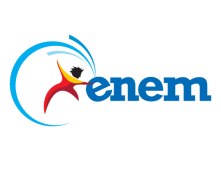 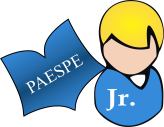 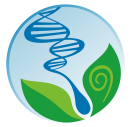 UNIVERSIDADE FEDERAL DE ALAGOAS
EXAME NACIONAL DO ENSINO MÉDIO
PROGRAMA DE APOIO ÀS ESCOLAS PÚBLICAS DO ESTADO
INSTITUTO DE CIÊNCIAS BIOLÓGICAS E DA SAÚDE
Biologia no Enem
Genética
Microbiologia
Ecologia
Fisiologia animal/humana
Citologia
Botânica
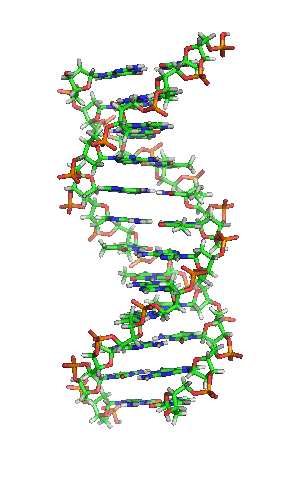 Em uma aula de zoologia, a professora colocou sobre a bancada do laboratório três bandejas com artrópodes, divididos segundo as características que seguem:
Bandeja 1: animais com corpo dividido em cefalotórax e abdome, dois pares de antenas e respiração branquial.
Bandeja 2: animais com um par de antenas, três pares de patas e corpo dividido em cabeça, tórax e abdome.
Bandeja 3: animais sem antenas, quatro pares de patas e corpo dividido em cefalotórax e abdome.

Com base nessas características, podemos afirmar que os animais das bandejas 1, 2 e 3 pertencem, respectivamente, às classes dos

 a)insetos, aracnídeos e crustáceos.
 b)aracnídeos, insetos e crustáceos.
 c)insetos, crustáceos e aracnídeos.
 d)crustáceos, insetos e aracnídeos.
e)crustáceos, aracnídeos e insetos.
(ENEM 2017, Rosa, Q92) Uma das estratégias para conservação de alimentos é o salgamento, adição de cloreto de sódio (NaCl), historicamente utilizado por tropeiros, vaqueiros e sertanejos para conservar carnes de boi, porco e peixe.
O que ocorre com as células presentes nos alimentos preservados com essa técnica?

(A) O sal adicionado diminui a concentração de solutos em seu interior.
(B) O sal adicionado desorganiza e destrói suas membranas plasmáticas.
(C) A adição de sal altera as propriedades de suas membranas plasmáticas.
(D) Os íons Na+ e Cl– provenientes da dissociação do sal entram livremente nelas.
(E) A grande concentração de sal no meio extracelular provoca a saída de água de dentro delas
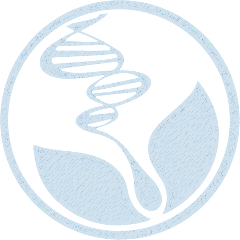 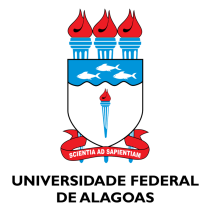 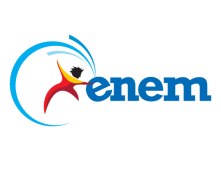 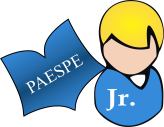 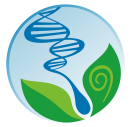 UNIVERSIDADE FEDERAL DE ALAGOAS
EXAME NACIONAL DO ENSINO MÉDIO
PROGRAMA DE APOIO ÀS ESCOLAS PÚBLICAS DO ESTADO
INSTITUTO DE CIÊNCIAS BIOLÓGICAS E DA SAÚDE
Para além do ENEM
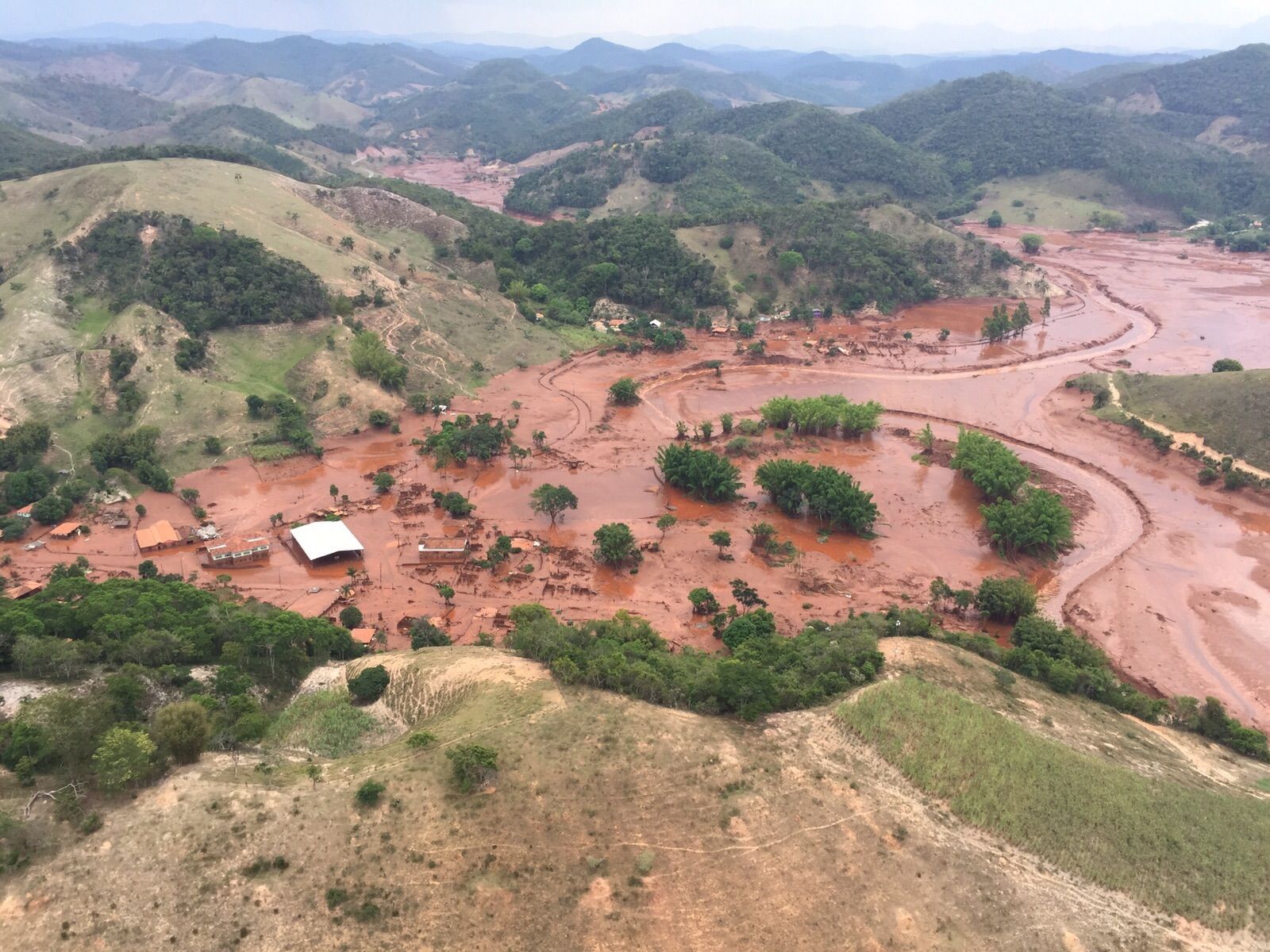 https://www.youtube.com/watch?v=mzMELsm6h18